Deskundigheid en kwaliteit		   Thema 14
W17MZ
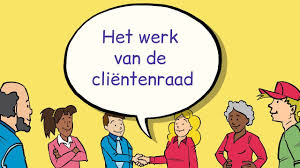 Kwaliteit waarborgen
Verschillende organen zetten zich in voor waarborgen kwaliteit
Cliëntenraden
Patiëntenverenigingen
Vertrouwenspersonen
Klachtenfunctionarissen
Geschilleninstanties
Klachtencommissies
Aan jullie de mooie taak cliënten (en vertegenwoordigers) naar het juiste orgaan te sturen voor de juiste ondersteuning
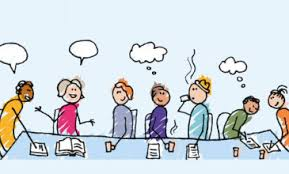 Verschillend situaties….
Conflictsituatie
Ziekte gerelateerde problemen
Vertrouwelijke problemen
…vragen om verschillende handelingswijzen
Conflictsituatie
Onenigheid tussen cliënt en hulpverlener of zorginstantie (handelen/beleid)
Er is een ‘verschil van mening’
Onbetaalde rekening/onbeleefde houding hulpverlener

Belangrijk voor jullie:
Is er in je instelling een klachtenfunctionaris of enkel een vertrouwenspersoon?
Altijd eerst doorsturen naar klachtenfunctionaris
Is deze er niet??? -> vertrouwenspersoon
Beiden zullen in de praktijk hetzelfde doen: opstarten klachtenprocedure
Ziekte gerelateerde problemen
Stuit cliënt op een probleem die raakt aan zijn ziekte?
Geef dan aan dat hij kan ‘aankloppen’ bij de patiëntenvereniging voor de juiste (extra) ondersteuning en vooral advies
Desgewenst kan het advies van de patiëntenvereniging weer worden teruggekoppeld aan de cliëntenraad als dit bijvoorbeeld voor meerderen interessant is.
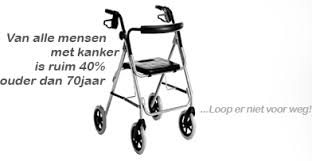 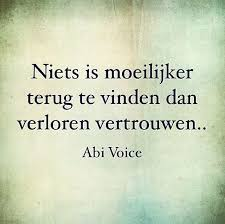 Vertrouwelijke problemen
Bij gespreksonderwerpen waarvoor cliënt zich schaamt
Vertrouwelijk bespreken
Waar denk je aan om vertrouwelijkheid te waarborgen?
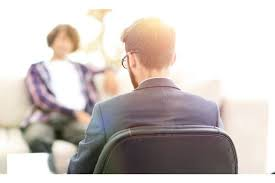 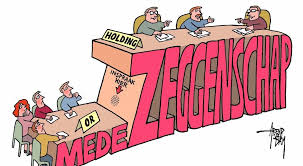 Succesvolle medezeggenschap
Ministerie van VWS liet onderzoek doen naar het verbeteren van de medezeggenschap voor cliënten in de zorg
Onderzoekers ontdekten dat cliëntenraden vaak niet zo’n goede afspiegeling geven van de cliëntgroep als zou moeten
Lag niet álle cliënten werden vertegenwoordigd
Meestal: hoogopgeleide blanke mannen
Vrouwen, laagopgeleide en geïmmigreerde cliënten kwamen er amper in voor
Vaak niet geselecteerd om hun ervaringen met de zorg maar om hun kennis en kunde rond financiën, management en de zorgsector
Vaak moeilijk de juiste mensen te vinden
Veel cliënten hebben geen tijd of zijn lichamelijk of mentaal niet in staat de vele en lange vergaderingen bij te wonen.
Invloed cliëntenraden
De onderzoekscommissie deed ook onderzoek naar de invloed
Wat denken jullie dat er uit kwam? Veel of weinig invloed?
Soms zie je dat besturen de cliëntenraad advies vragen over fusies en jaarrekeningen
Dat leidt dan af van zaken die er voor de cliënten echt toe doen
Gevarieerd broodbeleg, gezamenlijk douchen of de invoering van pyamadag zijn onderwerpen die veel meer recht doen aan inspraak
De mond wordt dan gegund maar vaak wordt hun mening niet omgezet in actie
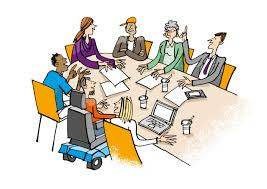 Voorstel: Andere kwaliteitsinstrumenten
Naast verplichte vergaderingen proberen zorginstellingen nieuwe manieren:
Enquêtes (mening van veel meer cliënten wordt zichtbaar)
Klantenpanels (bijeenkomst verschillende cliënttypes/klanttypes)
Inschakelen ervaringsdeskundigen (cliënten of oud-cliënten)
Oproepen tot verbeterpunten (ideeënbusje)
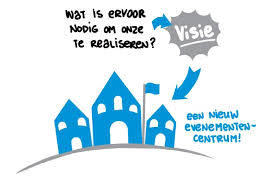 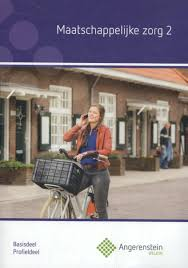 Opdrachten Angerenstein
Ga naar van welzijn.angerenstein.nl
Ga naar Maatschappelijke Zorg
Ga dan naar boek Maatschappelijke zorg 2
Naar VW thema 14
Maak opdracht 15 & 16, samen overleggen is prima
Sla je opdrachten goed op in je pc, is aan het eind van LP 11 je bewijs van inzet en voorwaarde om de toets te kunnen halen.
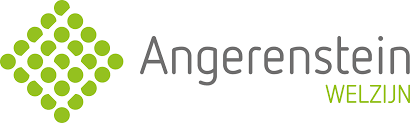